TRƯỜNG TH THANH AM
Giáo viên: Nguyễn Thị Minh Ngà
Bài 1
Kể về gia đình (tiết 2)
Khởi động
Bài hát: BA NGỌN NẾN LUNG LINH
Khám phá
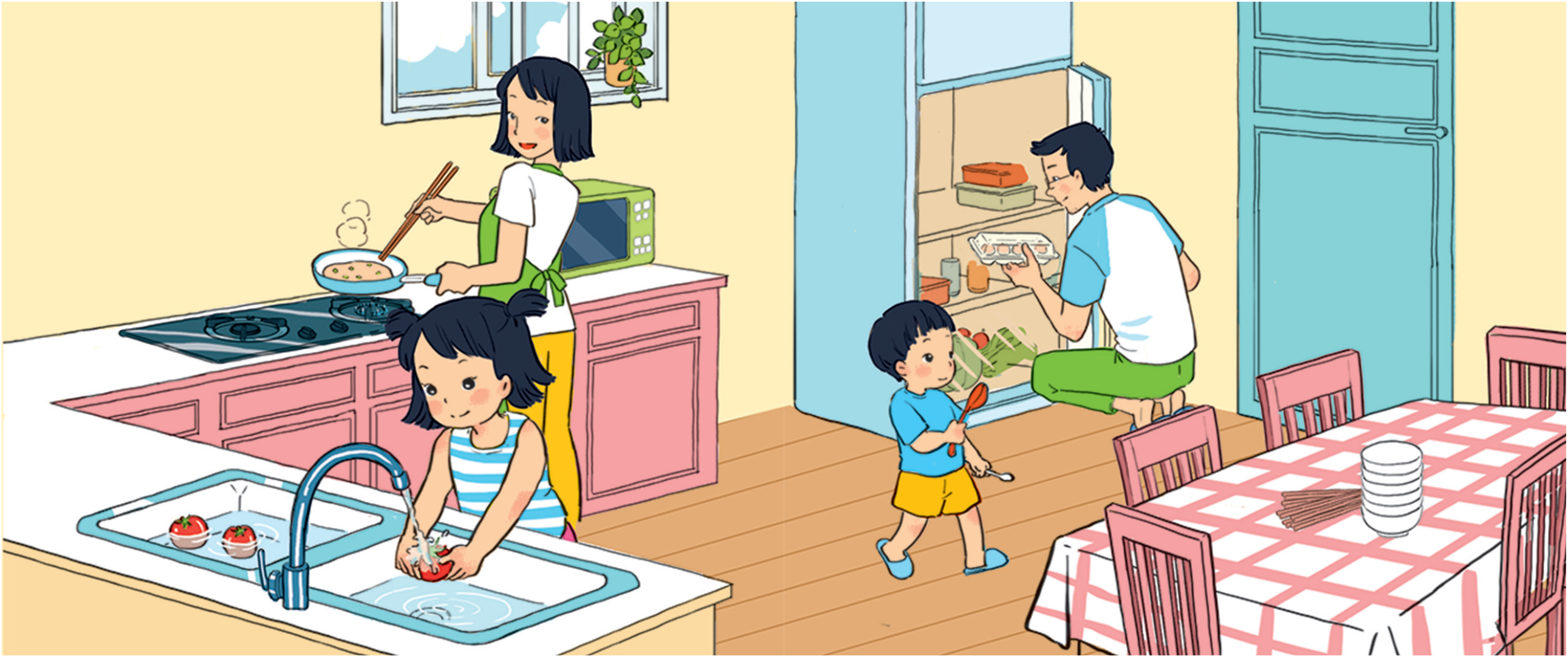 Mọi người trong gia đình Hoa cùng tham gia công việc nhà
như thế nào?
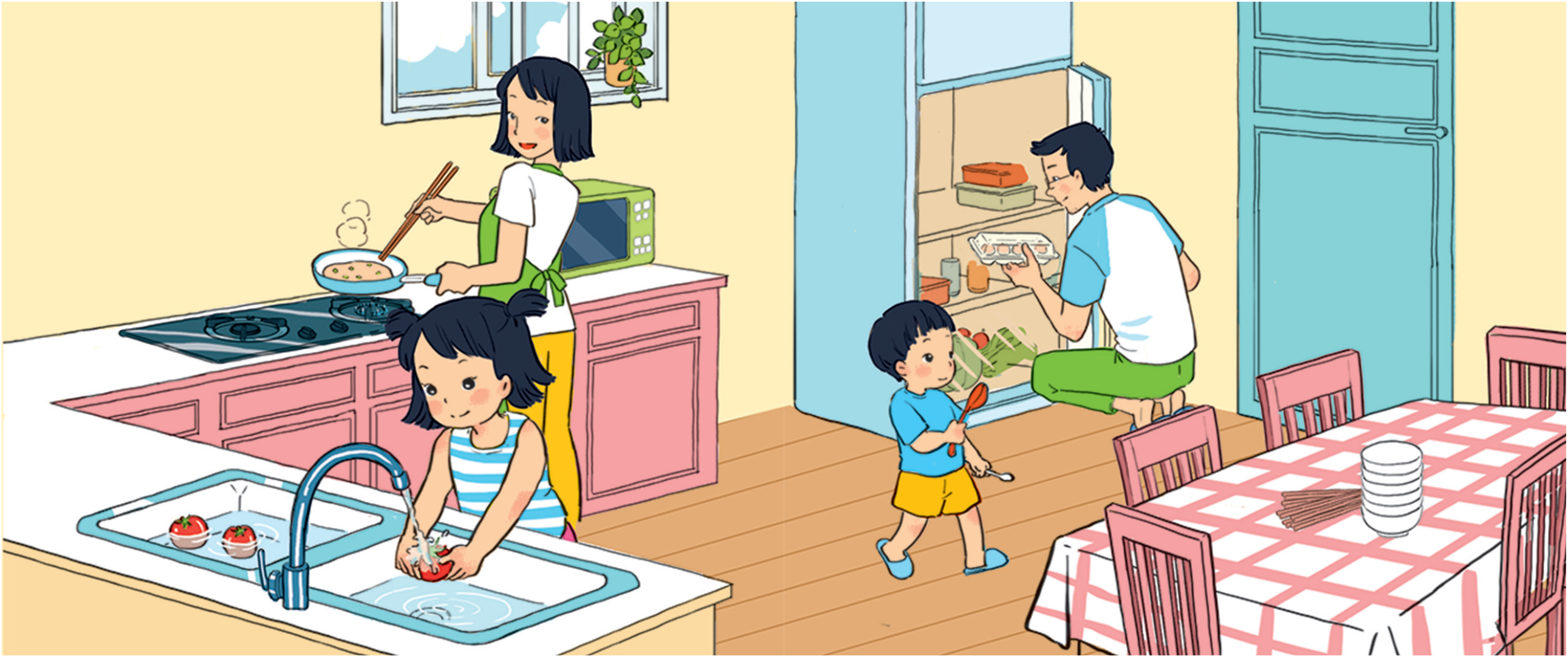 Mẹ đang nấu thức ăn
Hoa đang rửa hoa quả
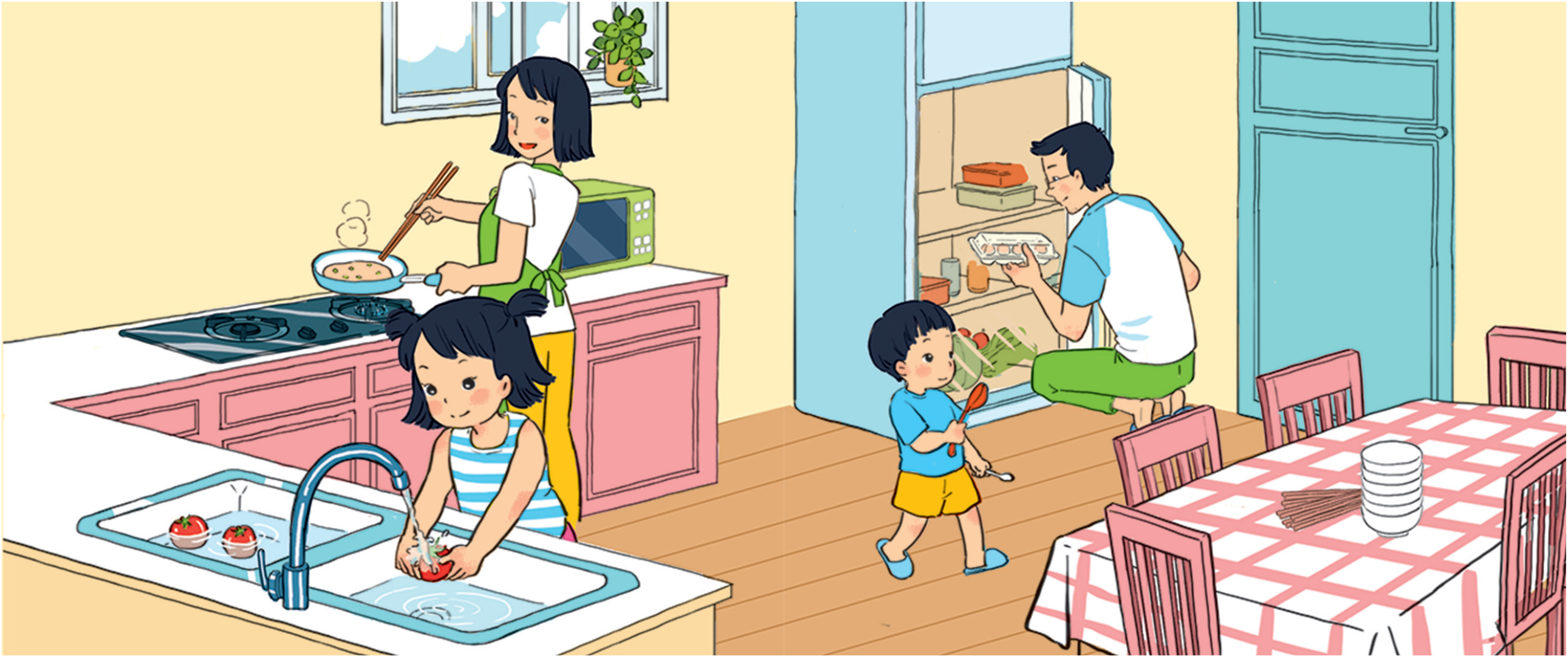 Bố đang lấy thức ăn từ tủ lạnh
Em trai Hoa đang xếp bát đĩa
Thực hành
Vẽ về gia đình của em
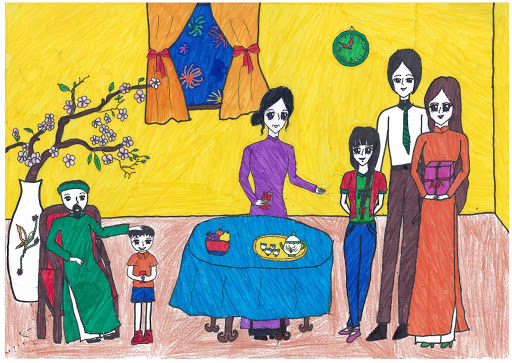 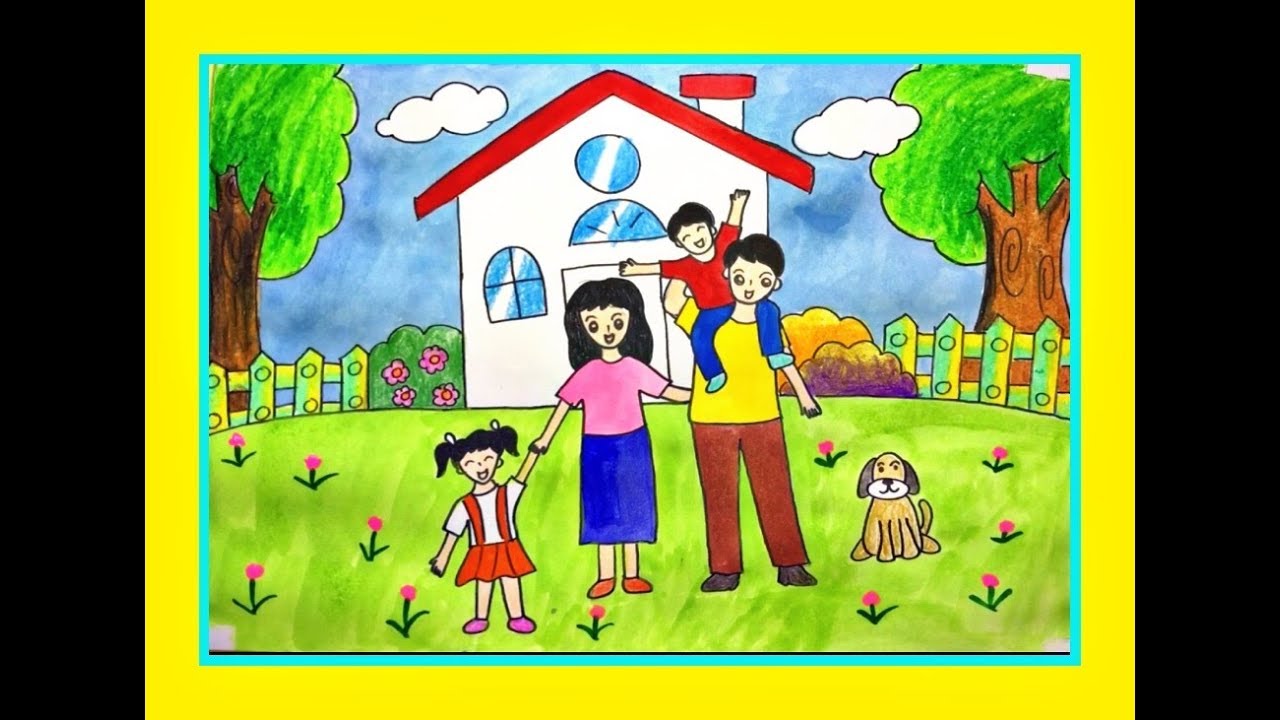 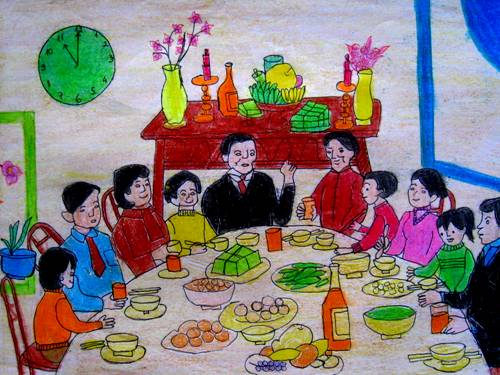 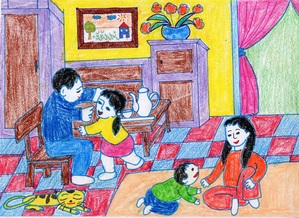 Vận dụng
Ở nhà em thường làm gì giúp đỡ bố mẹ?
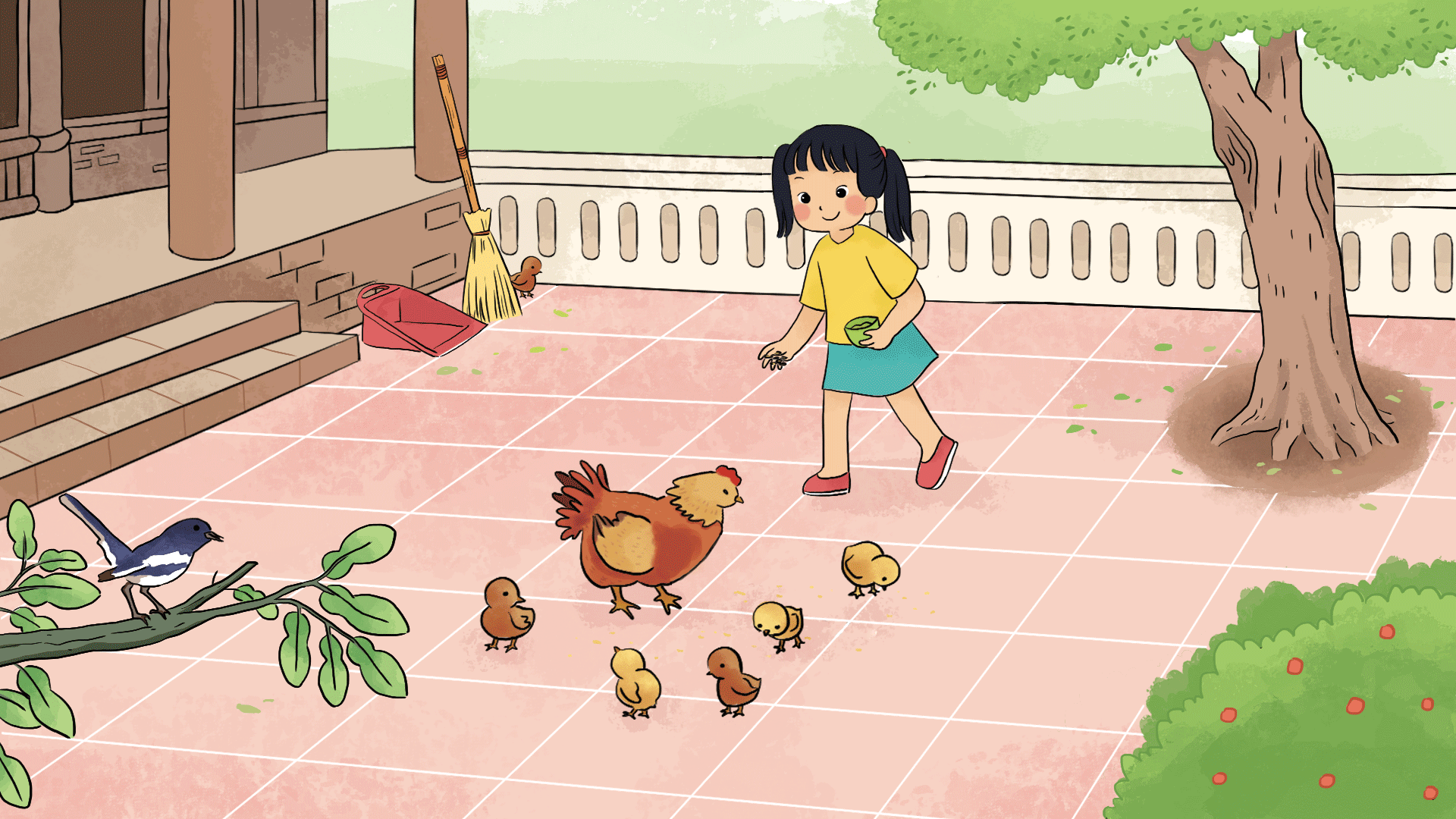 Em chăn gà giúp mẹ
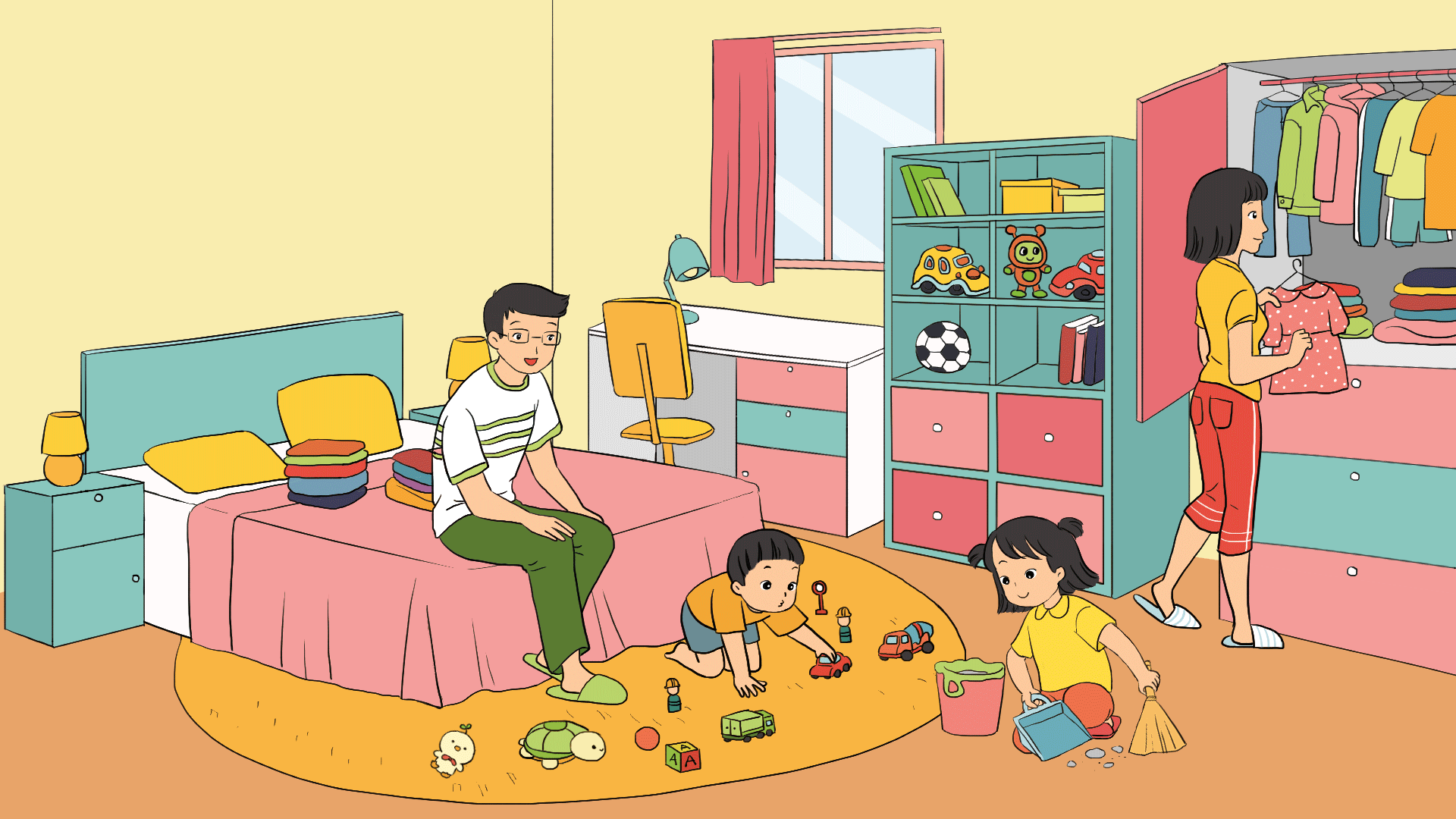 Em dọn phòng giúp mẹ
Em tưới cây giúp ông
Vận dụng
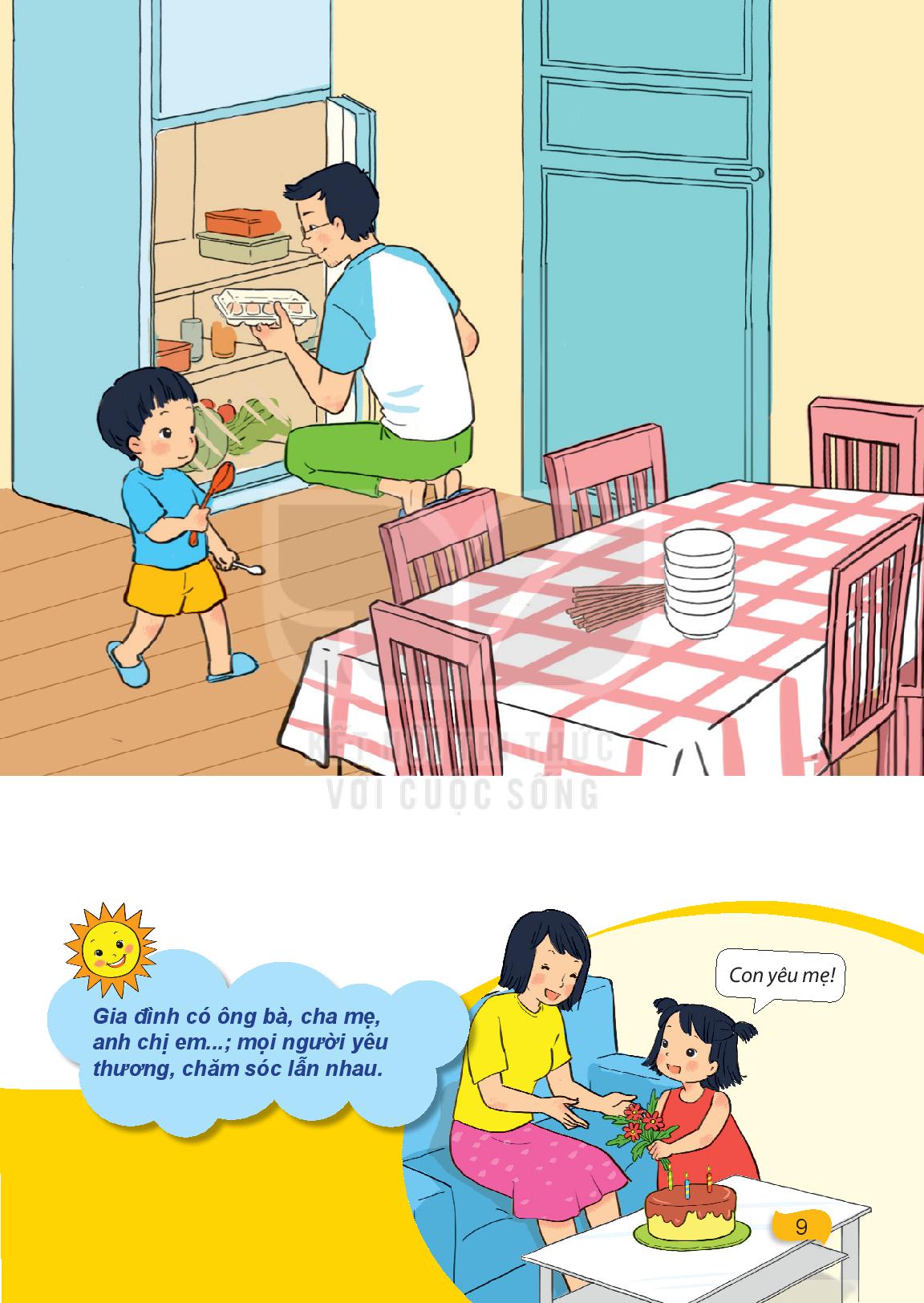 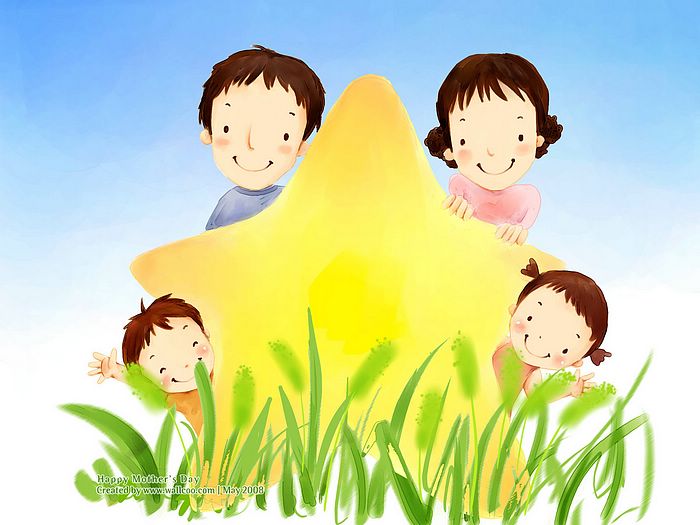